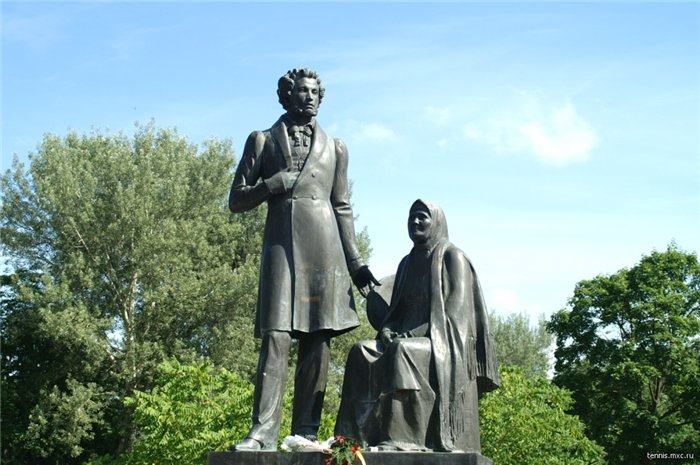 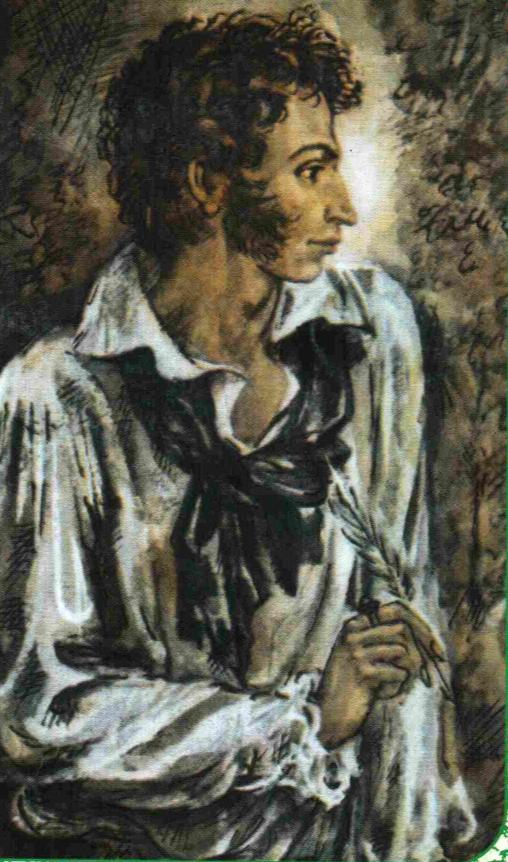 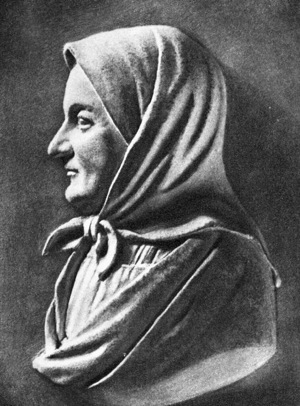 Образ няни
 в творчестве 
А.С. Пушкин
ЦЕЛЬ УРОКА:
Расширить и углубить знания о творчестве
 А.С. Пушкина, полученные в начальной школе
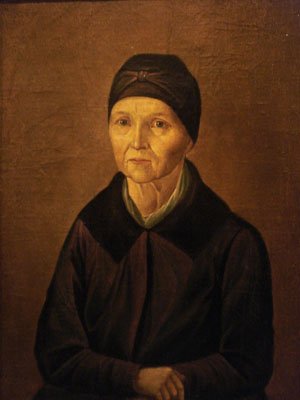 Арина Родионовна
Яковлева
1758 - 1828
При жизни, как крепостная, фамилии не имела; по церковной метрической книге она значится Родионова, то есть дочь Родиона (Яковлева); Яковлевой стала в популярном пушкиноведении, хотя по мужу не меньше оснований называть её Матвеевой.
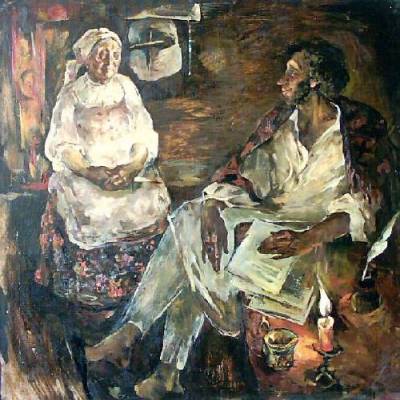 Наперсница волшебной старины,Друг вымыслов игривых и  печальных,Тебя я знал во дни моей весны,Во дни утех и снов первоначальных.
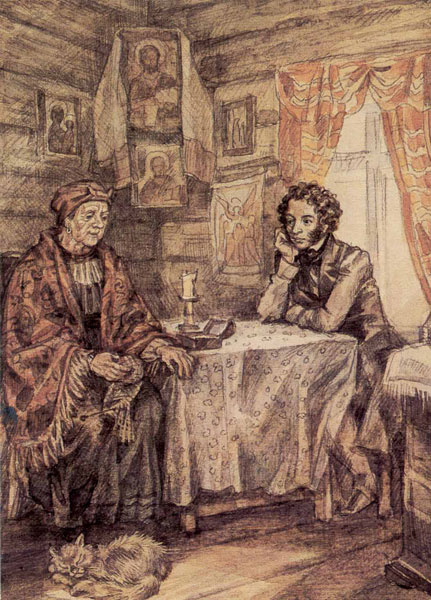 Мастерица ведь была,
И откуда что брала!
А куда разумны шутки,
Приговоры, прибаутки,
Небылицы, былины
Православной старины!
Слушать, так душе 		            отрадно.
И не пил бы, и не ел,
Всё бы слушал и сидел.
Кто придумал их так 		     ладно!
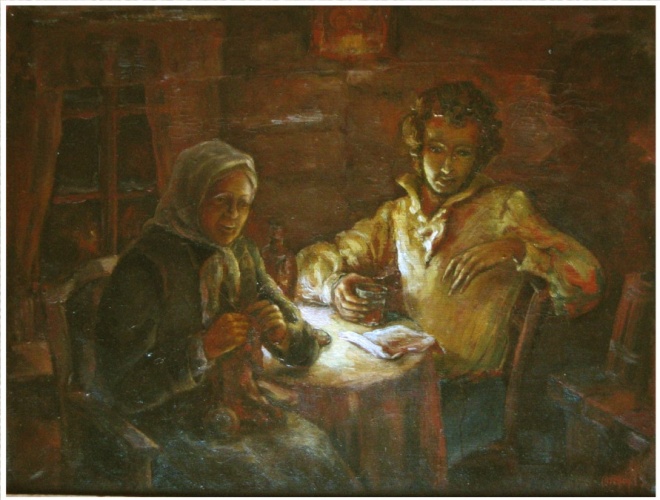 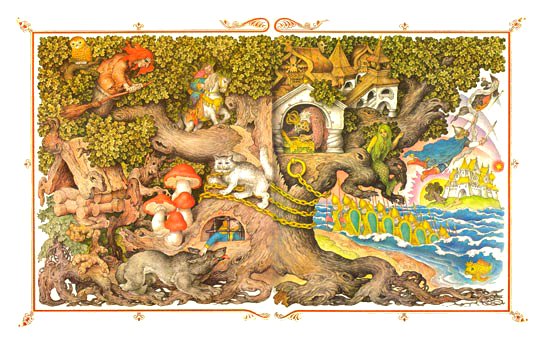 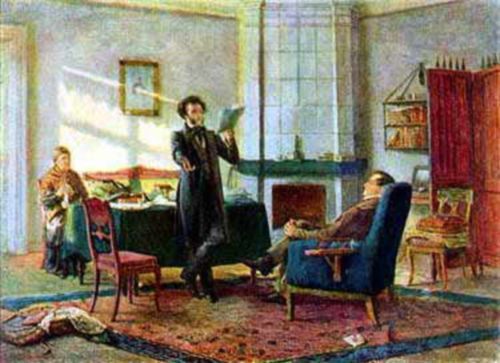 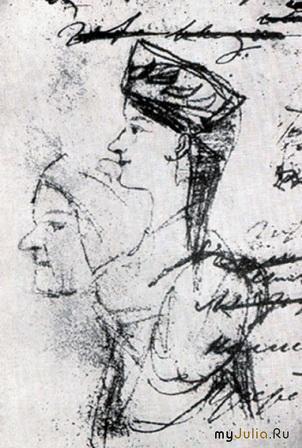 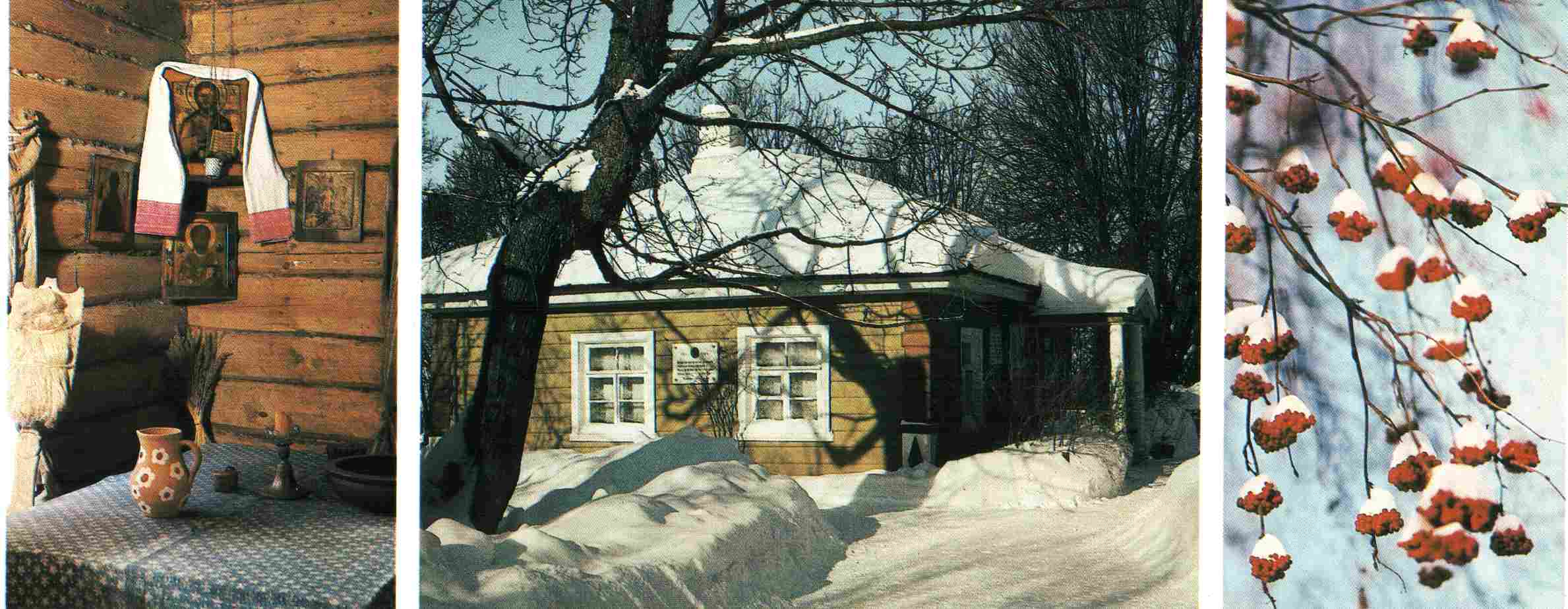 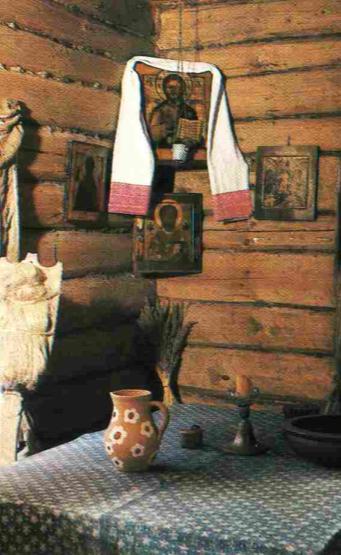 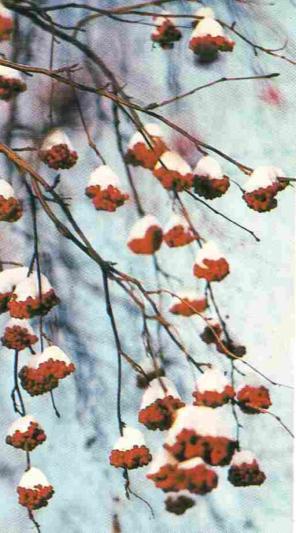 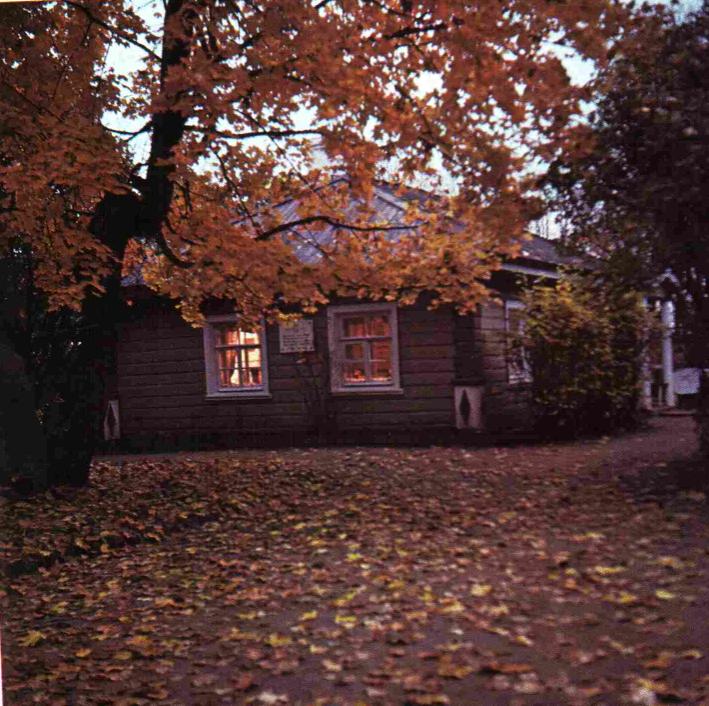 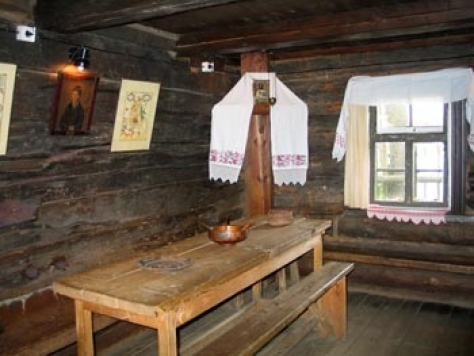 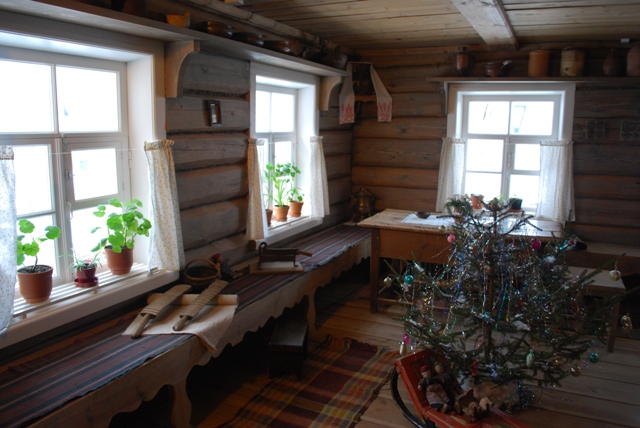 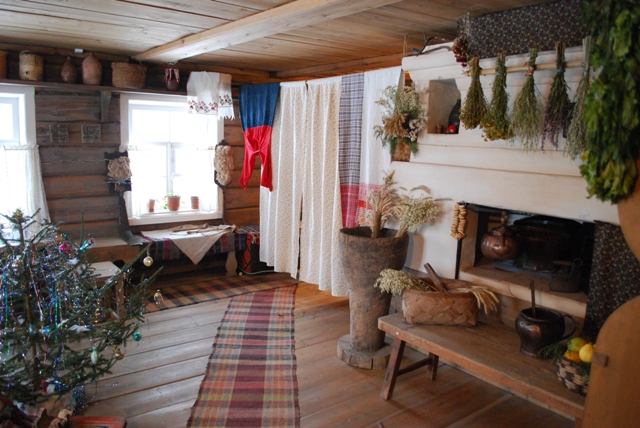 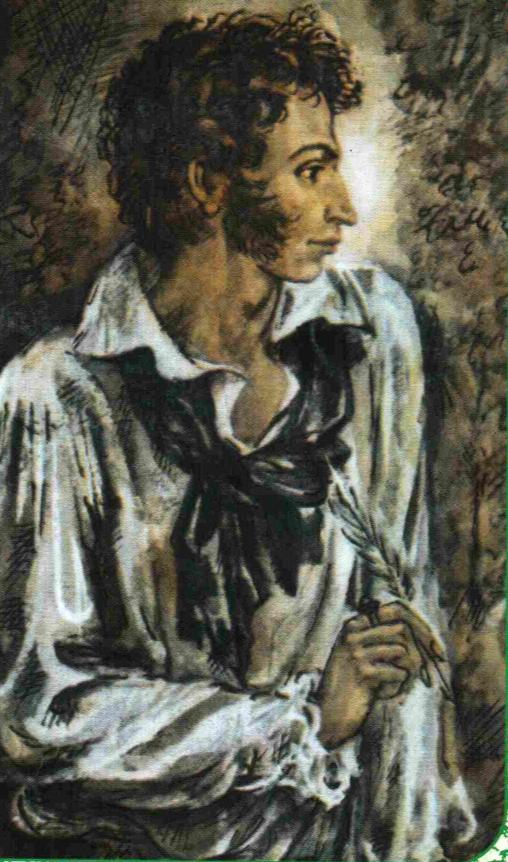 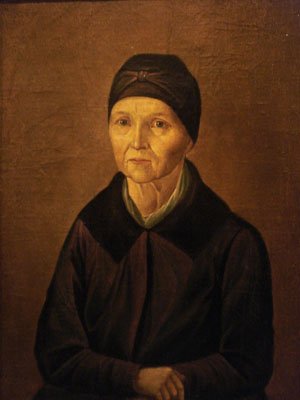 Любезный мо друг, Александр Сергеевич, я получила ваше письмо и деньги, которые вы мне прислали. За все ваши милости я вам сердцем благодарна – вы у меня беспрестанно в сердце и на уме, и только, когда засну, то забуду вас и ваши милости ко мне… ваше обещание к нам побывать летом меня очень радует. Приезжайте, мой ангел, к нам в Михайловское, как всех лошадей на дорогу выставлю… Приезжайте, мой батюшка, Александр Сергеевич. За ваше здоровье я просвиру вынула и молебен отслужила, поживи, дружочек, хорошенько, самому слюбится. Я, слава Богу, здорова, целую ваши ручки и остаюсь вас многолюбящая няня ваша Арина Родионовна.
6 марта 1827 г.
НЯНЕ
Подруга дней моих суровых,Голубка дряхлая моя!Одна в глуши лесов сосновыхДавно, давно ты ждёшь меня.Ты под окном своей светлицыГорюешь, будто на часах,И медлят поминутно спицыВ твоих наморщенных руках.Глядишь в забытые воротыНа чёрный отдалённый путь;Тоска, предчувствия, заботыТеснят твою всечасно грудь.То чудится тебе…
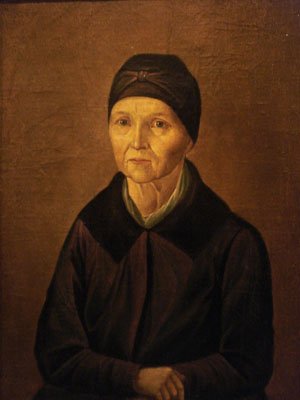 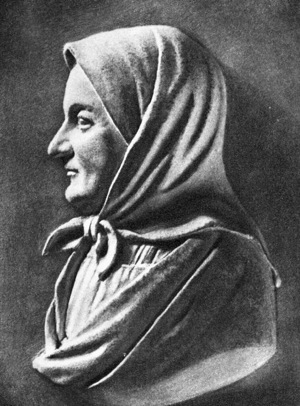 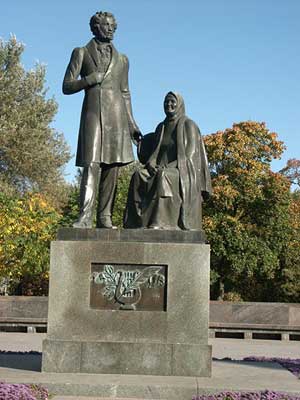 ДОМАШНЕЕ ЗАДАНИЕ:

Прочитаем Сказку о мёртвой царевне с карандашом!

Задание для первого варианта: собрать материал для характеристики о царице-мачехе в тексте сказки; записать в тетради прилагательные, характеризующие героиню. Как относится к героине автор?

Задание для второго варианта: собрать материал для характеристики о царевны в тексте сказки; записать в тетради прилагательные, характеризующие героиню. Как относится к героине автор?
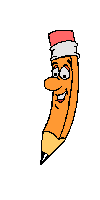